619285-EPP-1-2020-1-FI-EPPKA2-CBHE-JPMultilevel Local, Nation- and Regionwide Education and Training in Climate Services, Climate Change Adaptation and Mitigation
Urban greenery under the impact of climate change, on the example of the city of Odesa, Ukraine

Viktoriia Kuryshyna, Inna Rybalka, Halina Katerusha, Natalia Danilova
24 May 2024. ClimED 4th Training
6/16/2024
The European Commission support for the production of this publication does not constitute an endorsement of the contents which reflects the views only
of the authors, and the Commission cannot be held responsible for any use which may be made of the information contained therein
‹#›
Presentation of the group А9
6/16/2024
The European Commission support for the production of this publication does not constitute an endorsement of the contents which reflects the views only
of the authors, and the Commission cannot be held responsible for any use which may be made of the information contained therein
‹#›
Topic of the working group
Sector of the Economy – Urban Economy
Subsector – Urban greenery/Urban forestry
Study areas – Steppe zone of Ukraine (Odesa)
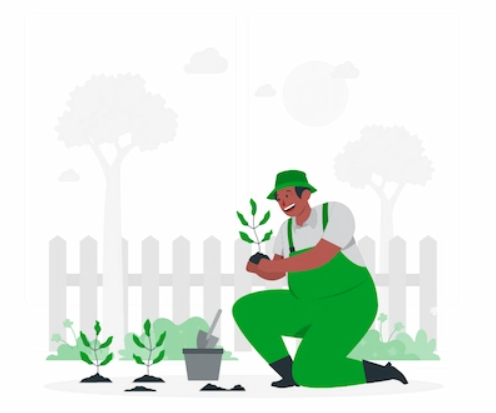 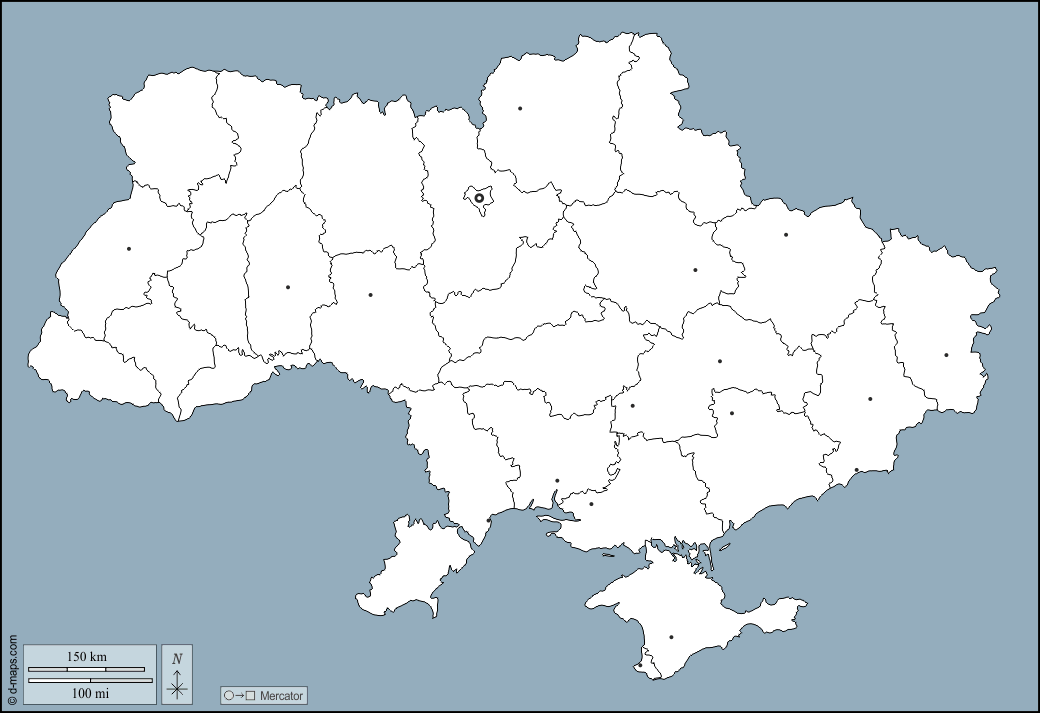 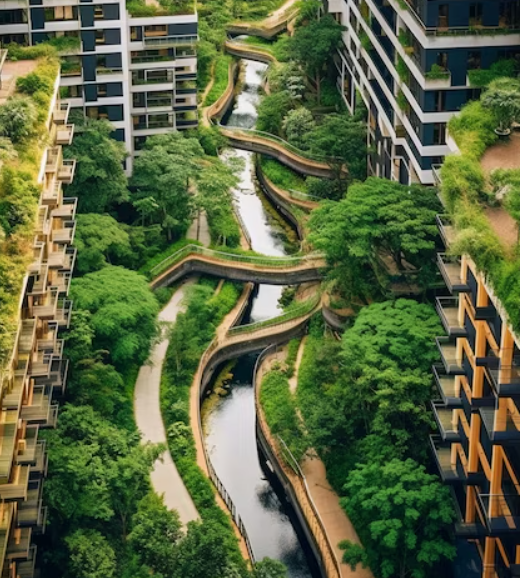 Odesa
6/16/2024
The European Commission support for the production of this publication does not constitute an endorsement of the contents which reflects the views only
of the authors, and the Commission cannot be held responsible for any use which may be made of the information contained therein
‹#›
Special green places: sanitary protection zones of industrial enterprises, protective zones against adverse natural phenomena, water protection, fire protection, reclamation purposes, zones along railways and highways
Step 1
Housing
Public zones: city garden, square, street plantings, green zones at administrative and public institutions
Urban greenery
Power supply
Service locations
Water supply
Urban 
economy
Excavation: planning, leveling areas, digging and filling holes, compacting soil
Restricted zones:  green  places at kindergartens, schools, educational institutions, hospitals and  industrial enterprises
Urban construction
Ecosystem Servises
Transport
Growing trees, shrubs and flower plants: preparation and processing of planting and seed materials, their planting and sowing, watering, treatment with pesticides, digging up plantings and cutting flower plants
City Property Management
Reduce the temperature
Retention of storm water
Metropolitan information systems
Reducing wind speed
Air and water cleaning
Noise reduction
Supporting biodiversity
6/16/2024
The European Commission support for the production of this publication does not constitute an endorsement of the contents which reflects the views only
of the authors, and the Commission cannot be held responsible for any use which may be made of the information contained therein
‹#›
Indicator proposal
Description of the indicator:
TPW indicator
amount of precipitation
wind speed
variations between maximum and minimum temperatures, divided into average temperature for several (5-7) days?☺
Data needed to compute the indicator:
temperature
precipitation
wind speed
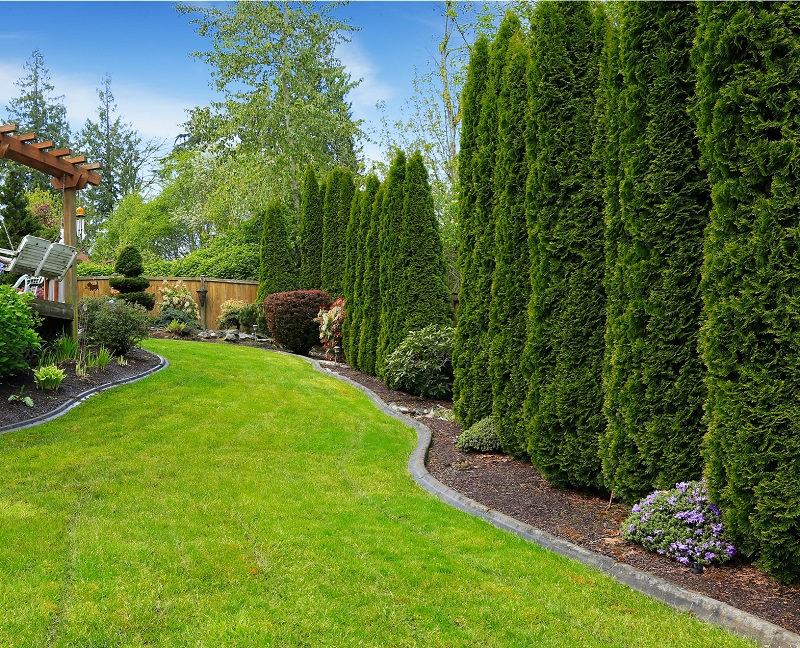 6/16/2024
The European Commission support for the production of this publication does not constitute an endorsement of the contents which reflects the views only
of the authors, and the Commission cannot be held responsible for any use which may be made of the information contained therein
‹#›
Step 2. Green public zones
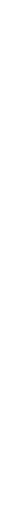 Frosts during the growing season
Annual mean temperature increase
Weak and moderate precipitation
High cloudiness
Direct solar radiation
Weak wind
Gusts of wind, squalls, hurricanes
Long sunshine 
duration
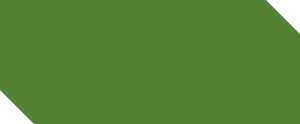 High relative humidity
Heat waves
Heavy 
precipitation
Drought
6/16/2024
The European Commission support for the production of this publication does not constitute an endorsement of the contents which reflects the views only
of the authors, and the Commission cannot be held responsible for any use which may be made of the information contained therein
‹#›
Step 3. Adaptation measures
Conditions that harm
Condition that benefits
short term measures
long term measures
short term measures
long term measures
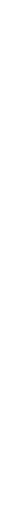 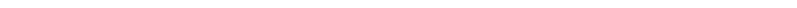 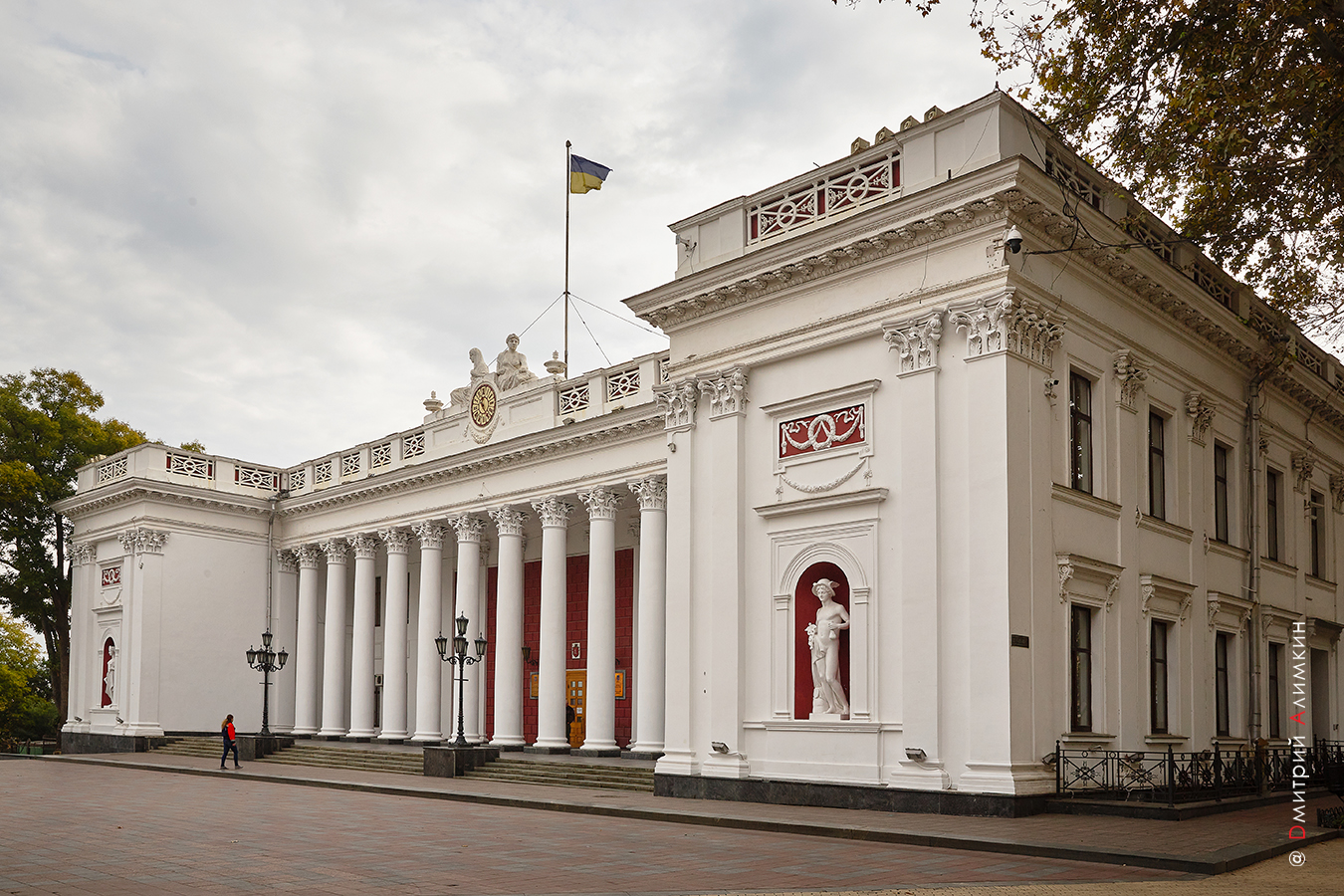 state protection
monitoring,
damage control
damage 
assessment
Administration
budget planning
monitoring
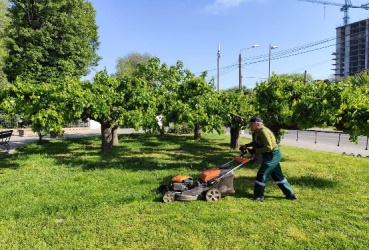 general 
maintenance
Public and Private sectors,
Professional & Citizen Groups
development 
of a company 
growth strategy
damage control
(restoration)
damage control
protection actions
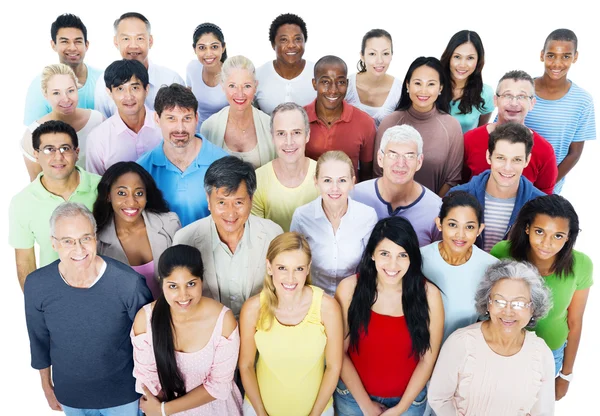 creating a wide 
volunteer 
movement
volunteering
in damage control
improvement 
of the local area
Target groups
local area support
6/16/2024
The European Commission support for the production of this publication does not constitute an endorsement of the contents which reflects the views only
of the authors, and the Commission cannot be held responsible for any use which may be made of the information contained therein
‹#›
[Speaker Notes: Після аналізу кліматичних даних? Або хоча б переліку індикаторів?]
Stakeholders
Possible end users of the indicator:
City managers
C.E.O. in the field of urban greenery
Environmental protection officers
C.E.O. of the private gardening enterprises
Landscape designers
Experts from research institutions  and educational institutions 
Eco-activists
Citizens
Tourists
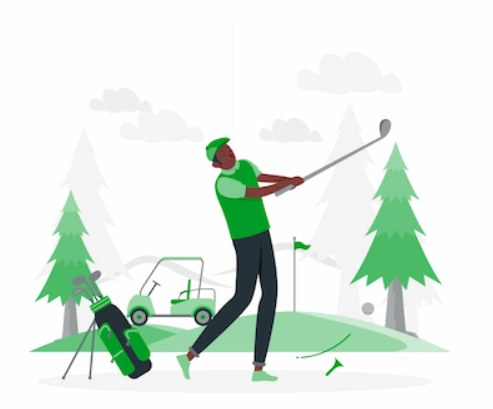 Administration
Public sector
Private sector
Professional & Citizen Groups
Target groups
6/16/2024
The European Commission support for the production of this publication does not constitute an endorsement of the contents which reflects the views only
of the authors, and the Commission cannot be held responsible for any use which may be made of the information contained therein
‹#›
[Speaker Notes: Після аналізу кліматичних даних? Або хоча б переліку індикаторів?]
Gusts of wind, squalls, hurricanes
Annual mean temperature increase
Heavy 
precipitation
Frosts during the growing season
High cloudiness
Heat waves
Weak wind
Drought
Direct solar radiation
Long sunshine 
duration
High relative humidity
Weak and moderate precipitation
Weak and moderate precipitation
6/16/2024
The European Commission support for the production of this publication does not constitute an endorsement of the contents which reflects the views only
of the authors, and the Commission cannot be held responsible for any use which may be made of the information contained therein
‹#›
Indicator TPW
Description of the indicator: indicator TPW characterizing the possibility of landscape improvement in cities
Data needed to compute the indicator: temperature, precipitation, wind speed
Location of the data to compute the indicator:
https://www.climate4impact.eu/c4i-frontend/project
https://www.ecad.eu/
https://open-meteo.com/
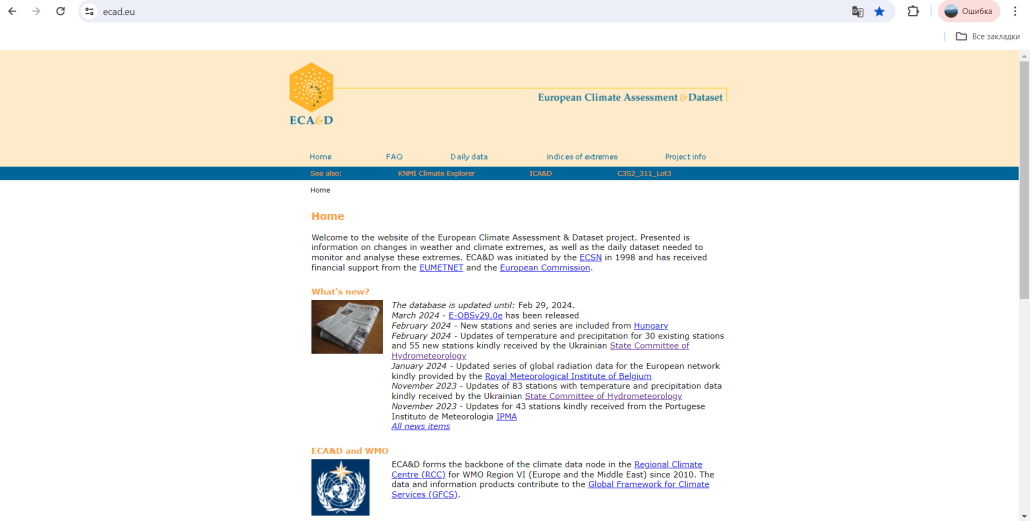 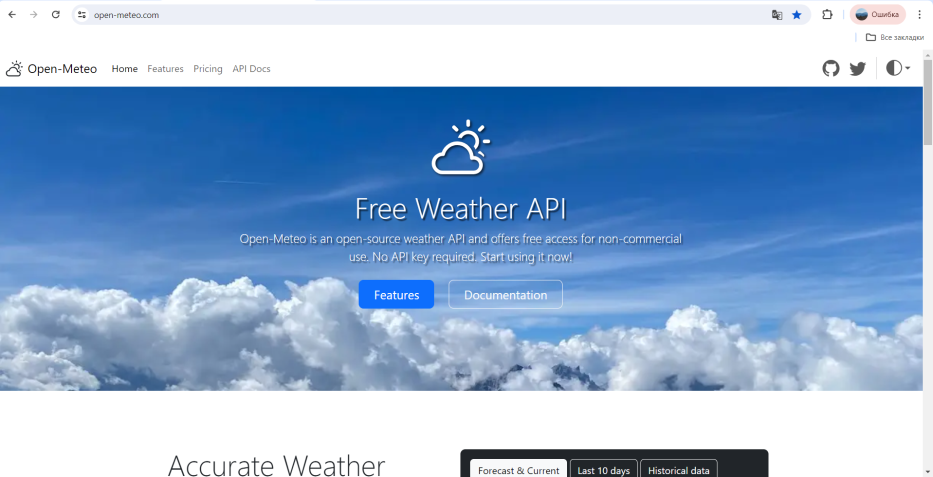 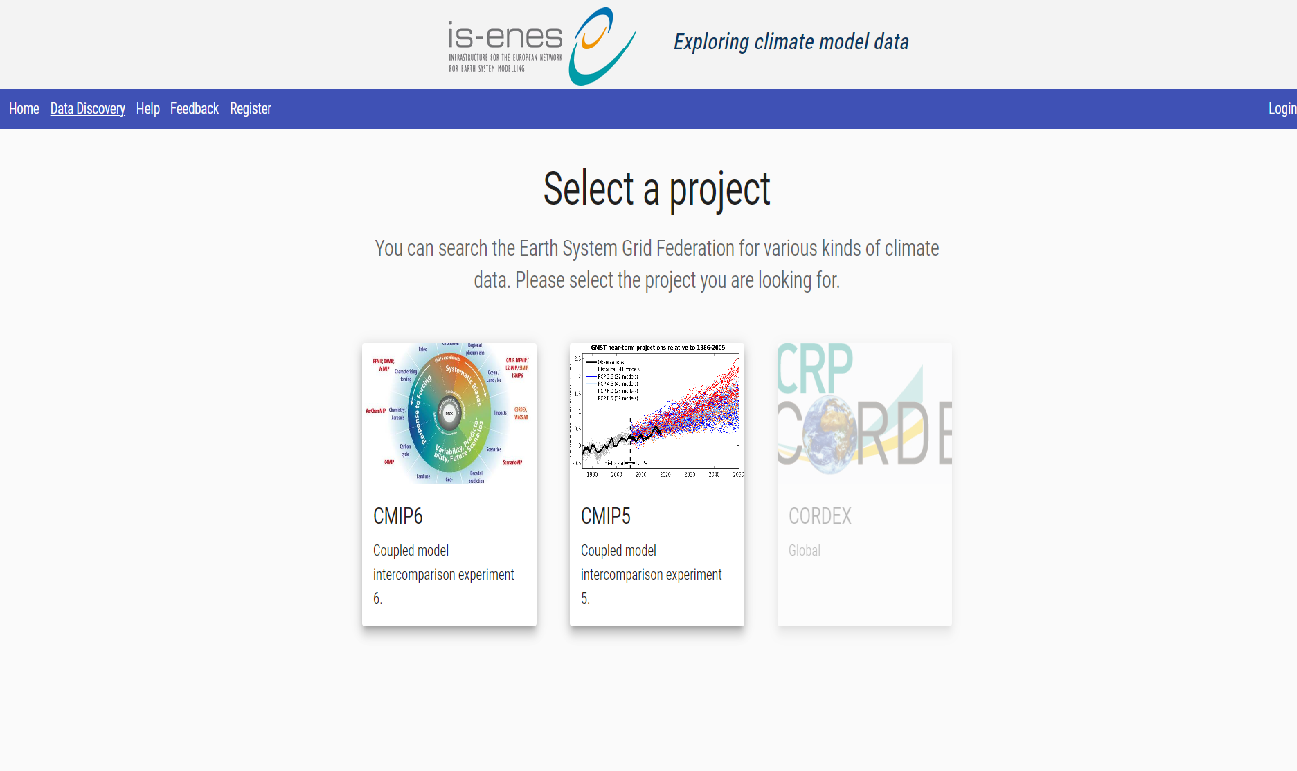 6/16/2024
The European Commission support for the production of this publication does not constitute an endorsement of the contents which reflects the views only
of the authors, and the Commission cannot be held responsible for any use which may be made of the information contained therein
‹#›
Indicator TPW
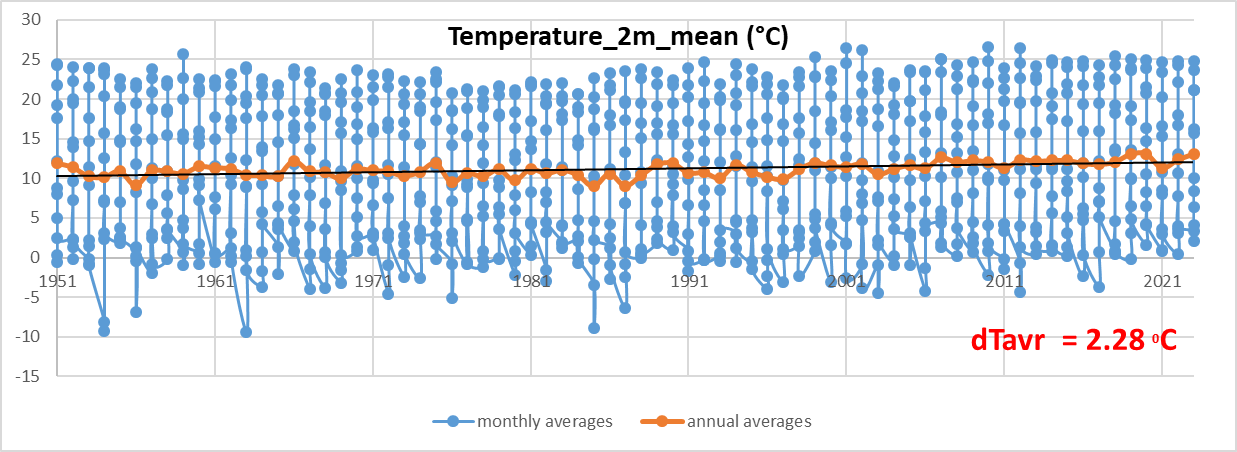 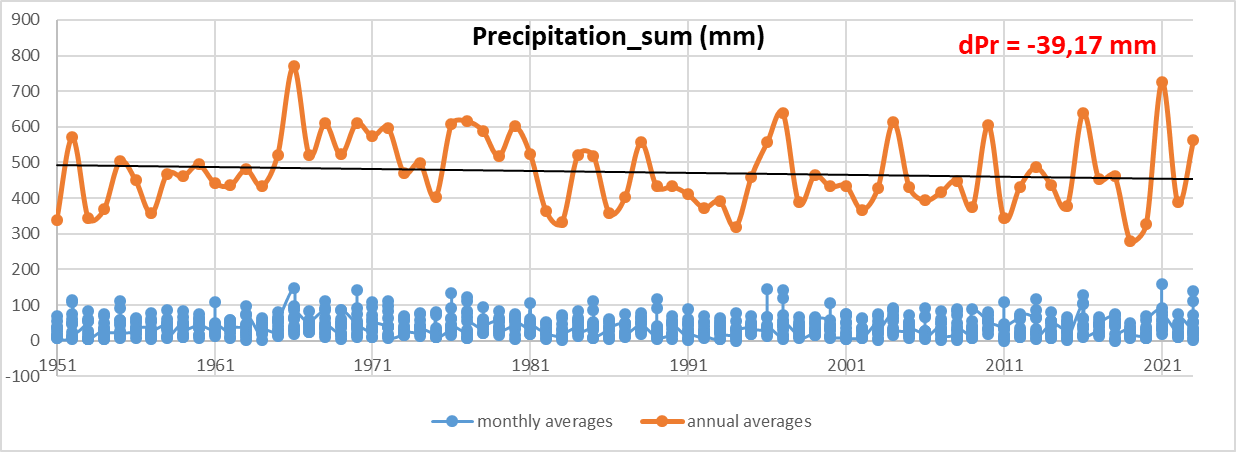 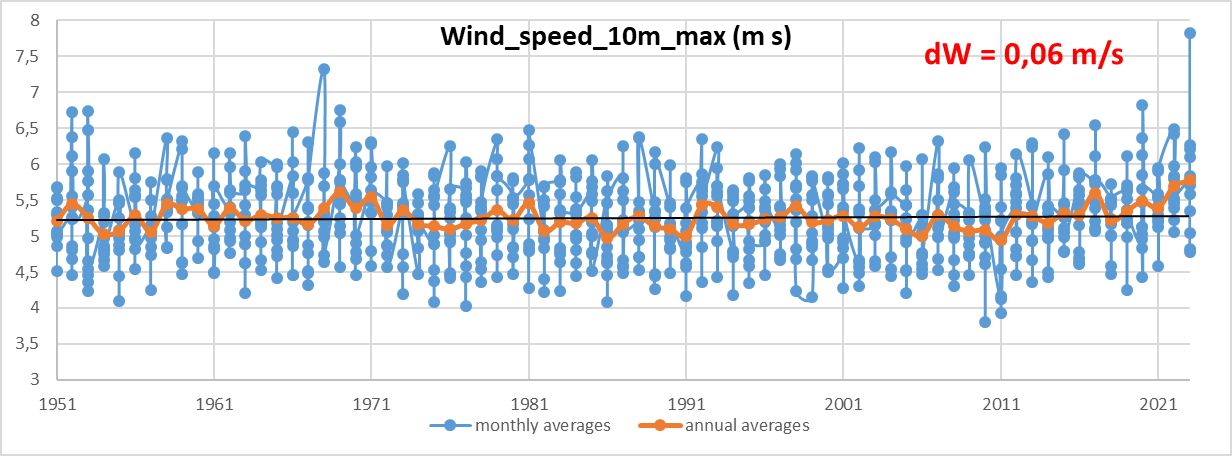 6/16/2024
The European Commission support for the production of this publication does not constitute an endorsement of the contents which reflects the views only
of the authors, and the Commission cannot be held responsible for any use which may be made of the information contained therein
‹#›
6/16/2024
The European Commission support for the production of this publication does not constitute an endorsement of the contents which reflects the views only
of the authors, and the Commission cannot be held responsible for any use which may be made of the information contained therein
‹#›
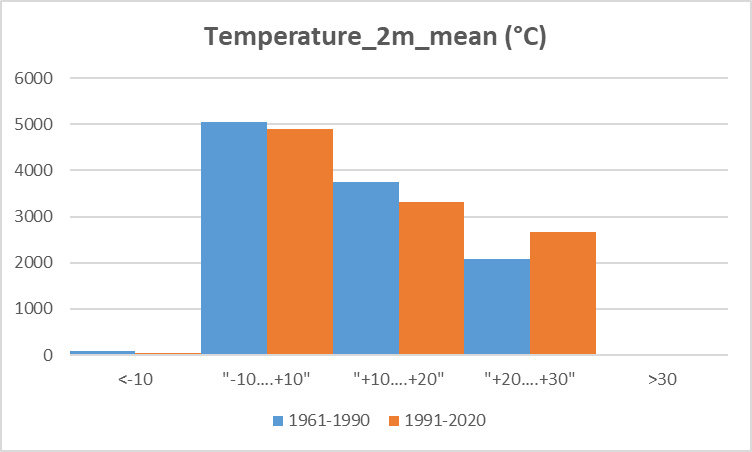 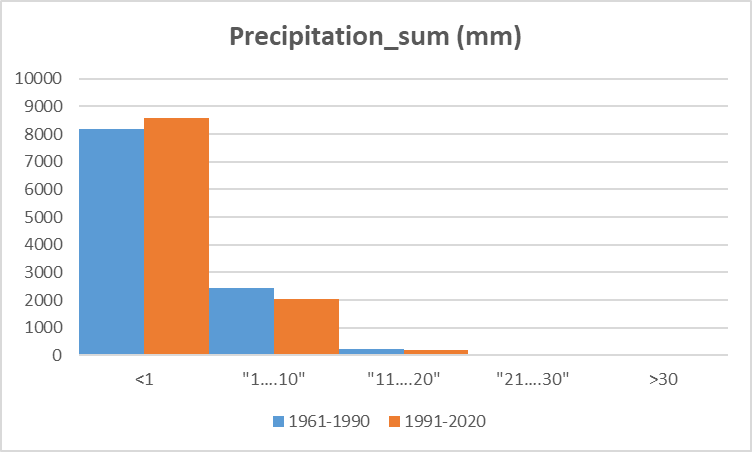 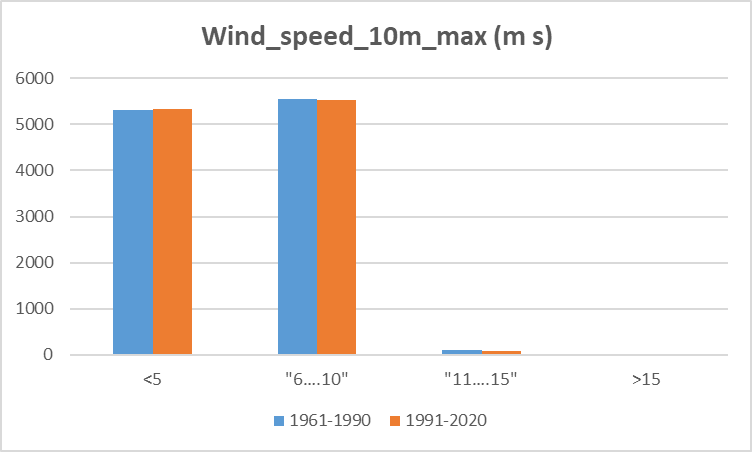 6/16/2024
The European Commission support for the production of this publication does not constitute an endorsement of the contents which reflects the views only
of the authors, and the Commission cannot be held responsible for any use which may be made of the information contained therein
‹#›
The construction of the TPW indicator
6/16/2024
The European Commission support for the production of this publication does not constitute an endorsement of the contents which reflects the views only
of the authors, and the Commission cannot be held responsible for any use which may be made of the information contained therein
‹#›
Hurricane in Odessa
on May 31, 2013
on July 1, 2013
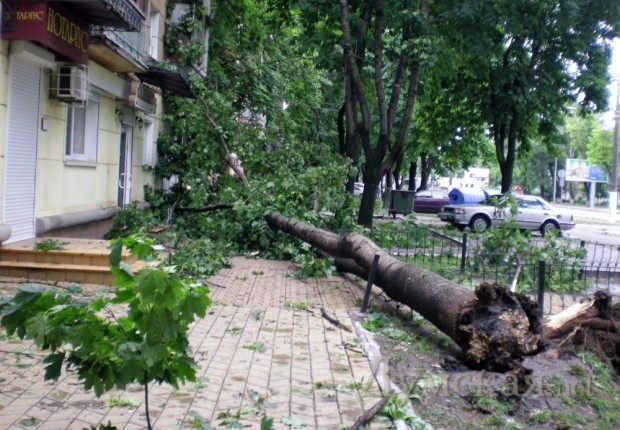 T=21,4 0C        -  0Pr=4,5 mm     -  2
W=23,9 m/s   - -3
Indicator TPW=-1
T=20,2 0C      - 0Pr=66 mm    - -2
W=32 m/s    - -3
Indicator TPW=-5
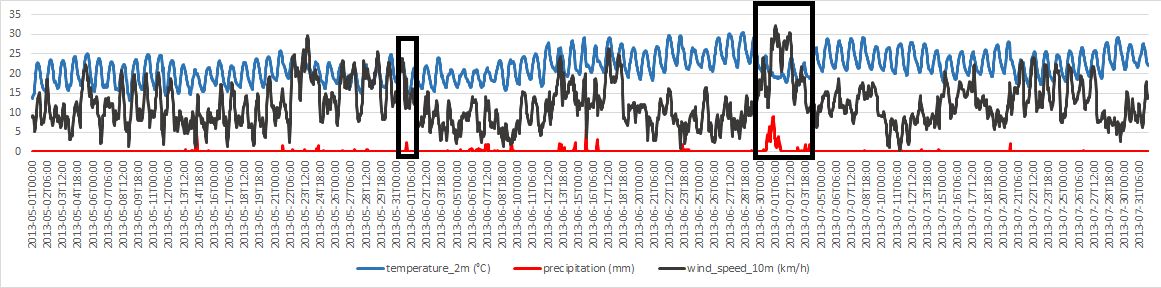 6/16/2024
The European Commission support for the production of this publication does not constitute an endorsement of the contents which reflects the views only
of the authors, and the Commission cannot be held responsible for any use which may be made of the information contained therein
‹#›
Heat waves
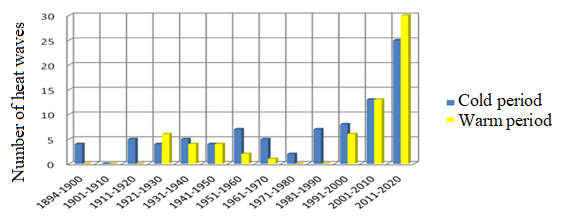 A heat wave is a phenomenon when the daily maximum temperature (in a period of 6 or more consecutive days) exceeds the average maximum daily temperature for the same calendar day in the period 1961-1990 by at least 5 °С
The maximum duration of the heat wave in the cold period was 26 days (1.01-26.01.2007), in the warm period it was 20 days (26.04-15.05.2012). The average duration of a heat wave is 8.2 days in the cold period, 8.6 days in the warm period, and the average for the year is 8.4 days.
Until 2010, the number and duration of heat waves during the cold period prevailed over the corresponding indicators during the warm period. After 2010, the ratio changed and there was maximum growth.
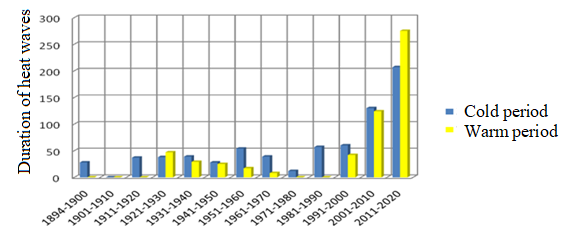 Dynamics of the number and duration of heat waves 
by decades for warm (5-10) and cold (11-4) periods
6/16/2024
The European Commission support for the production of this publication does not constitute an endorsement of the contents which reflects the views only
of the authors, and the Commission cannot be held responsible for any use which may be made of the information contained therein
‹#›
Communication proposal
The main users of the CS: landscaping companies, urban residents, construction and engineering companies, maintenance companies, administrations (local governments, policy- and decision makers) and others
Identify the channel for communication the CS: website, app, newsletter (Telegram, Viber, Facebook etc.)



Identify the format to communicate the CS: simple language, emojis, maps
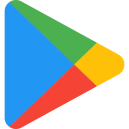 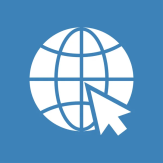 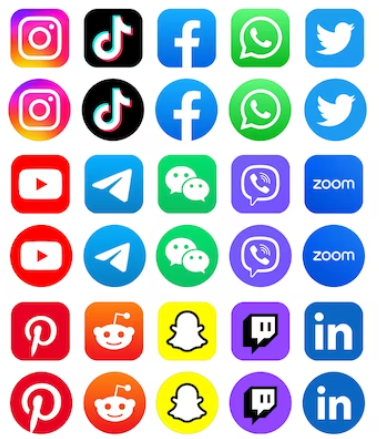 6/16/2024
The European Commission support for the production of this publication does not constitute an endorsement of the contents which reflects the views only
of the authors, and the Commission cannot be held responsible for any use which may be made of the information contained therein
‹#›
Future needs
Identify if there is a need to create new working networks: project/product managers, IT-developers, marketing specialists, financial specialists, climate service specialists, financial resources

Identify if there is a need to create a new project to develop the CS started during this week: YES

Write other issues of interest: bridging the gaps between climatologists and end-users of climate service
6/16/2024
The European Commission support for the production of this publication does not constitute an endorsement of the contents which reflects the views only
of the authors, and the Commission cannot be held responsible for any use which may be made of the information contained therein
‹#›
Conclusions
Identify the more interesting lessons from this week course: all lectures

State if you need more training materials related with the work done during this week
6/16/2024
The European Commission support for the production of this publication does not constitute an endorsement of the contents which reflects the views only
of the authors, and the Commission cannot be held responsible for any use which may be made of the information contained therein
‹#›
THANK YOU!
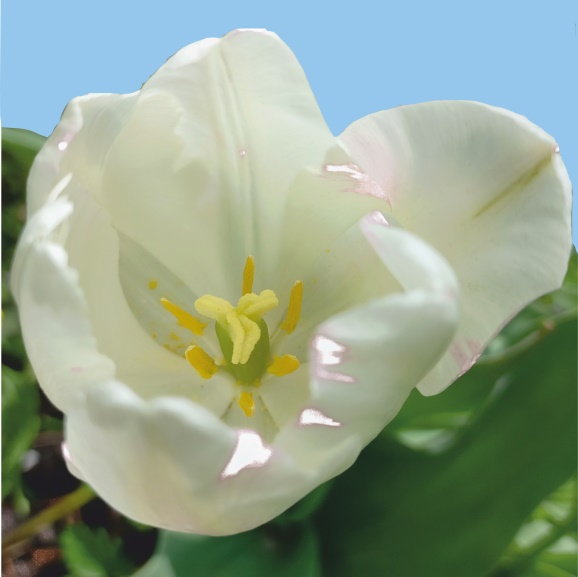 6/16/2024
The European Commission support for the production of this publication does not constitute an endorsement of the contents which reflects the views only
of the authors, and the Commission cannot be held responsible for any use which may be made of the information contained therein
‹#›